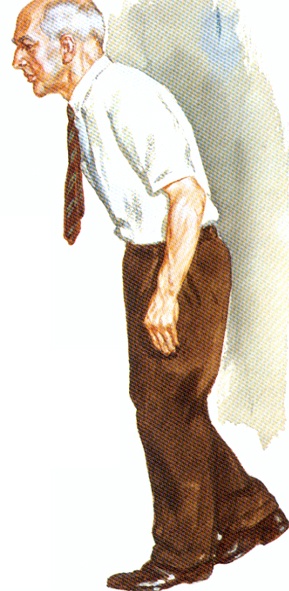 Drugs for Parkinson’s diseaseProf.Dr.A.Tanju ÖZÇELİKAY
Parkinson`s disease (PD)
Definition : 
 is a slowly progressive neurological disorder effecting muscle movements

 was first formally described in 1817 by a London physician named James Parkinson
Parkinson`s disease
There are 4 cardinal features:
 resting tremor (which usually disappears during voluntary movement)
muscular rigidity 
bradykinesia (slowness of movement) and, in extreme cases, a loss of physical movement (akinesia)
Postural instability and gait abnormalities

The secondary manifestations are mask-like face, difficulty in speech, depression, psychosis, sleep disorders, lowing of mental process and dementia.
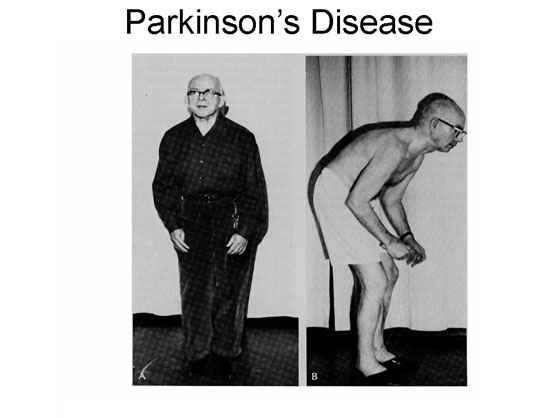 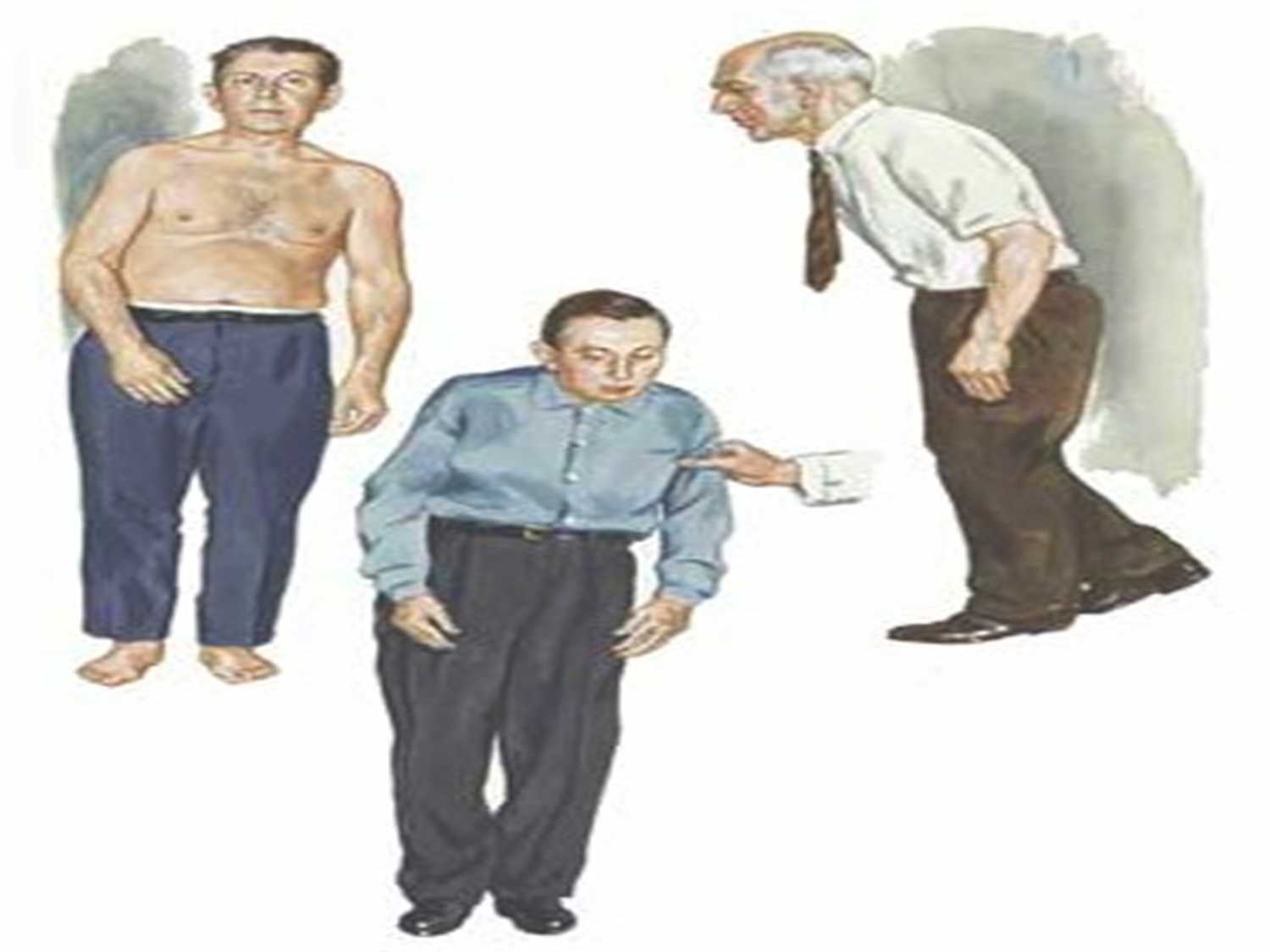 PATHOGENESIS:
The underlying cause of symptoms is loss of dopaminergic neurons in the basal ganglia.

Idiopathic
Genetic (<50 y/o)
Exposure to unrecognized neurotoxins
Oxidation reaction with generation of free radicals
Dopaminergic neurons in the substantia nigra that normally inhibit the output of GABAergic cells
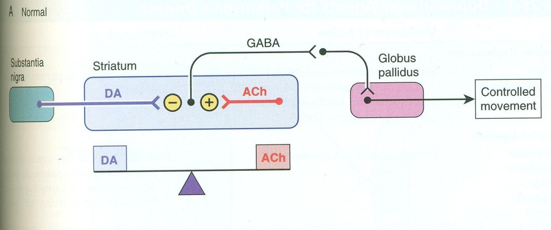 The main Pathological feature of Parkinson’s disease is the loss of the dopaminergic nigrostriatal pathway

In Parkinson’s disease, due to deficiency of dopamine in striatum, an imbalance between dopaminergic (inhibitory) and cholinergic (excitatory) system occurs, leading to excessive excitatory actions of cholinergic neurons on striatal GABA ergic neurons. 








80% of the Dopamine producing cells must be lost before symptoms begin to show
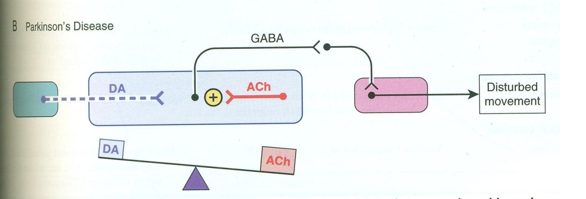 Drug Induced Parkinsonism:
Antipsychotics: Chlorpromazine, Fluphenazine and Haloperidol
Antiemetics: Metochlopramide (Reglan) and Prochlorperazine (Compazine), 
 Not associated with loss of nerve cells in the substantia nigra 
Most people will recover within months, and often within hours or days, after stopping the drug that caused the dopamine block.
Drugs used for PD:
Drug therapy is aimed at restoring the balance between the dopaminergic and cholinergic components, 
which is achieved by:
Increasing the central dopaminergic activity
OR
Decreasing the central cholinergic activity
Lahore Medical & Dental College
9
Classification of antiparkinsonian Drugs:
Drugs acting on dopaminergic system:
Dopamine precursors – Levodopa (l-dopa)
Peripheral decarboxylase inhibitors – carbidopa and benserazide
MAO-B inhibitors – Selegiline, Rasagiline
COMT inhibitors – Entacapone, Tolcapone
Dopaminergic agonists: Bromocriptyne, Pergolid, Ropinirole, Pramipexole, rotigotine
Dopamine facilitator - Amantadine
Classification of antiparkinsonian Drugs:
Drugs acting on cholinergic system
Central anticholinergics – Teihexyphenidyl (Benzhexol), Procyclidine, Biperiden
Antihistaminics – Orphenadrine, Promethazine
Dopamine itself does not cross the blood-brain barrier and therefore has no CNS effects. 
However, levodopa, as an amino acid, is transported into the brain by amino acid transport systems, 
In the brain, It is converted to dopamine by the enzyme L-aromatic amino acid decarboxylase, which is stored and released as a transmitter.
LEVODOPA
The effect of levodopa may be due to an increased release of dopamine from surviving dopaminergic neurones 

the effectiveness of levodopa decreases as the diseases advances.
Lahore Medical & Dental College
13
Diagram of LD Metabolism
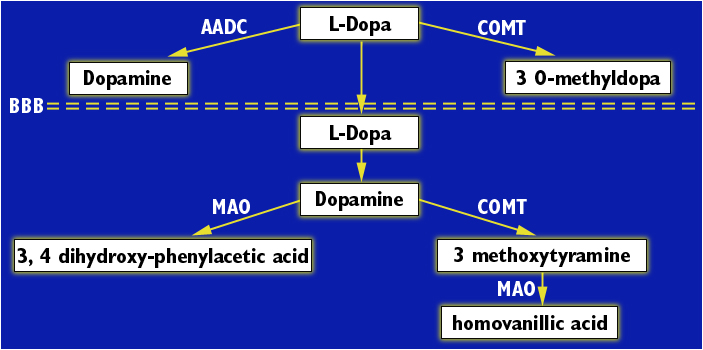 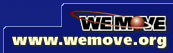 www.wemove.org
LEVODOPA
Pharmacokinetics
Levodopa, when given without a decarboxylase inhibitor, about 70% of the dose is metabolized in the gut wall and liver, 27-29% goes to peripheral tissues to exert adverse effects and only 1-3% enters the brain. 
In practice, levodopa is administered in combination with a peripherally acting inhibitor of aromatic L-amino acid decarboxylase, such as carbidopa, that does not penetrate into the CNS.
Lahore Medical & Dental College
15
Levodopa (Pharmacokinetics) – contd.
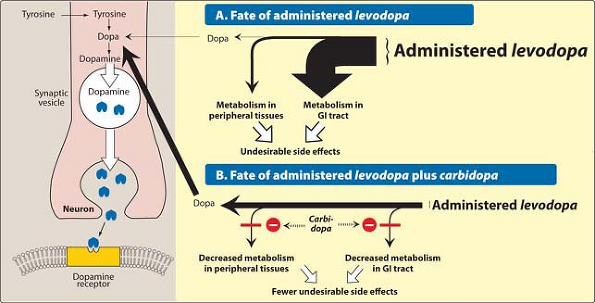 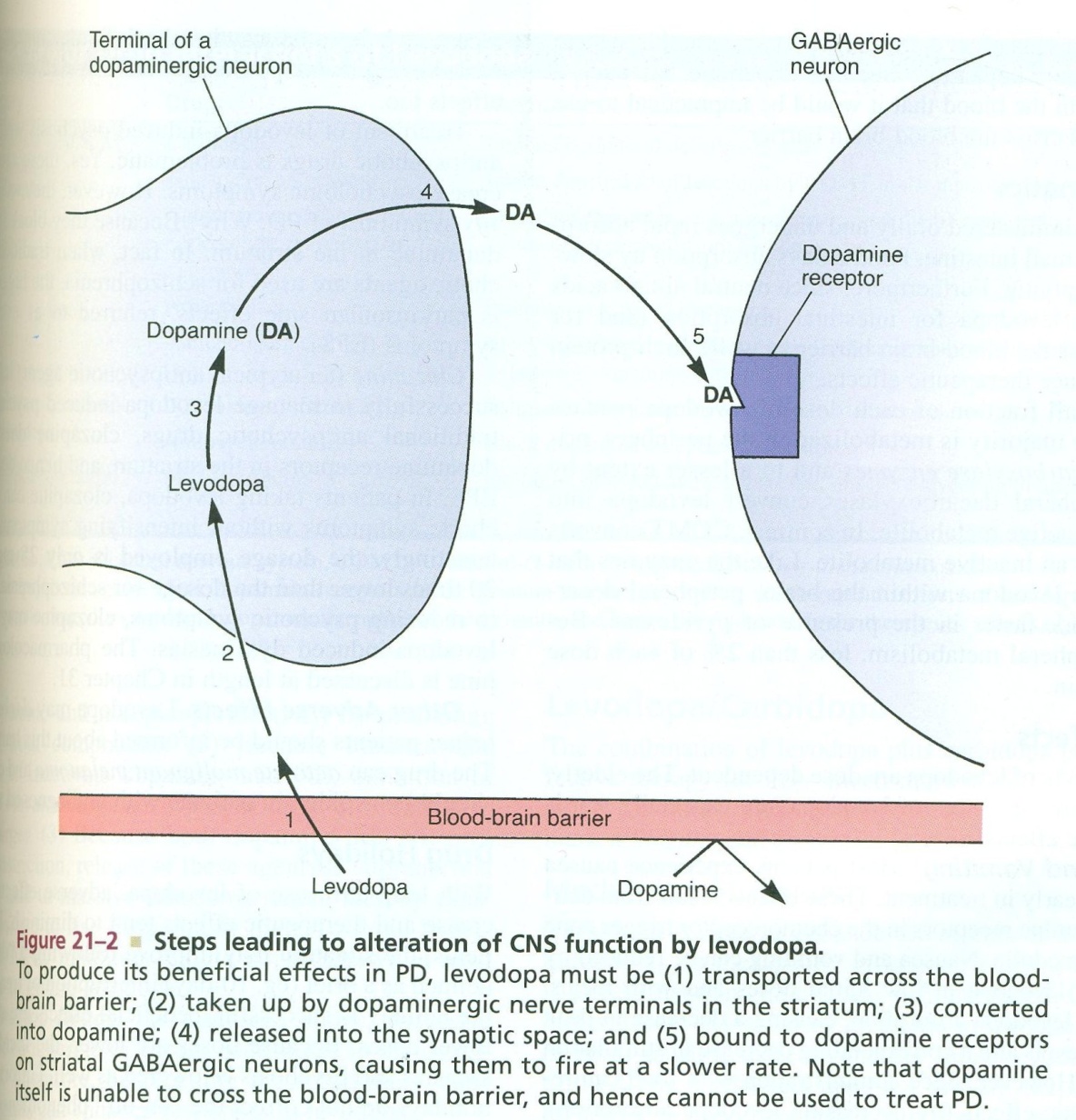 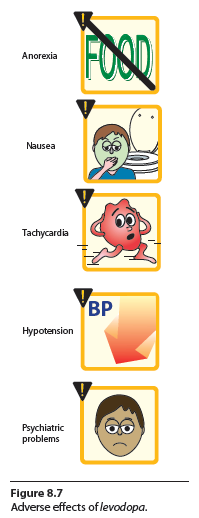 Drugs used in the treatment of parkinsonism Levodopa
Drug Interactions:
Interactions between levodopa and other drugs can 
increase  beneficial effects of levodopa, 
decrease beneficial effects of levodopa, 
 increase toxicity from levodopa.
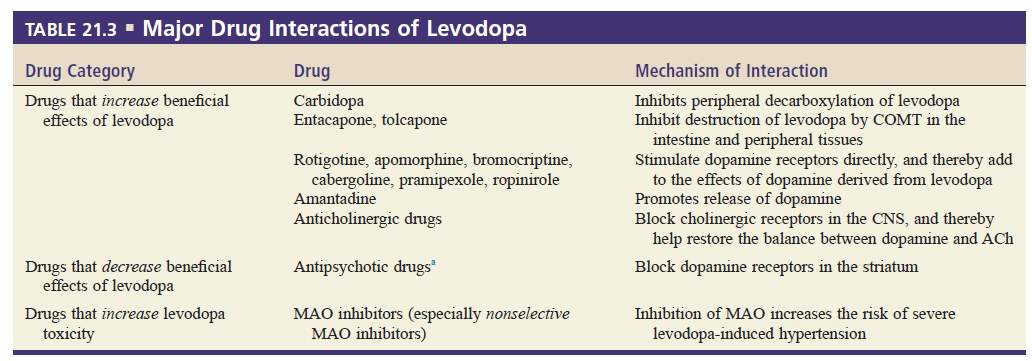 Drugs used in the treatment of parkinsonism Levodopa
Drug Interactions:

Levodopa should not be given to patients taking monoamine oxidase A inhibitors or within 2 weeks of their discontinuance, 

Pharmacologic doses of pyridoxine (vitamin B6) enhance the extracerebral metabolism of levodopa and prevent its therapeutic effect unless a peripheral decarboxylase inhibitor is also taken. 

High-protein meals can reduce therapeutic responses to levodopa.
Neutral amino acids compete with levodopa for absorption from
the intestine and for transport across the blood-brain barrier.
PERIPHERAL  DECARBOXYLASE  INHIBITORS
Carbidopa and Benserazide are extracerebral (peripheral) decarboxylase inhibitors. 

They do not inhibit conversion of levodopa to dopamine in brain. 

They increase the half-life of levodopa in the periphery and make more of it available to enter the brain. 

Sinemed (L-dopa/Carbidopa)
Lahore Medical & Dental College
23
PERIPHERAL  DECARBOXYLASE  INHIBITORS
The benefits obtained are: 
When levodopa is administered with Carbidopa, about 10% of the dose reaches the brain.

The plasma half-life of levodopa is prolonged and dose is reduced to approximately ¼

Due to reduced systemic concentration of dopamine, nausea and vomiting are not prominent

Cardiac adverse effects are minimized
Lahore Medical & Dental College
24
Drugs used in the treatment of parkinsonism Catechol O methyl transferase inhibitors (1)
Tolcapone and Entacapone
Mechanism of action:
 Inhibit catechol O methyl transferase (COMT) which is responsible for the conversion of dopa into methyl dopa. Elevated levels of methyldopa decreases the response to levodopa, because methyldopa competes with levodopa for an active carrier mechanism that governs its transport across the blood-brain barrier. 
prolong the action of levodopa by diminishing its peripheral metabolism.
Drugs used in the treatment of parkinsonism Catechol O methyl transferase inhibitors (1)
Tolcapone and Entacapone

Tolcapone but not Entacapone penetrates the blood-brain barrier
These agents may be helpful in patients receiving levodopa to reduce dose and decrease fluctuations in response
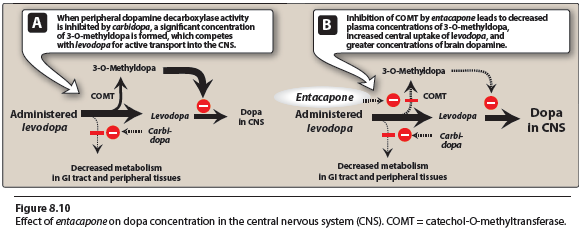 COMT inhibitors
Allow more Sinemet (L-DOPA and CARBIDOPA) to pass through the blood brain barrier

Can only be used in combination with Sinemet

Side effects are similar to levodopa
   Diarrhea,postural hypotension,nausea, anorexia, diskinesia, hallucinations and sleep disorders.

 Tolcapone (Tasmar)hepatic toxicity
    mandatory monitoring of liver function enzymes with Tolcapon
Stalevo
Triple combination tablet of levodopa/carbidopa/entacapone in PD patients
Drugs used in the treatment of parkinsonism  Monoamine oxidase inhibitors
Two types of monoamine oxidase (MAO) have been distinguished. 
-Monoamine oxidase (A) metabolizes norepinephrine and serotonin,dopamine; 
-Monoamine oxidase (B) metabolizes dopamine selectively.
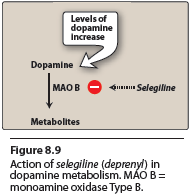 Drugs used in the treatment of parkinsonism  Monoamine oxidase inhibitors
Selegiline (deprenyl) and rasagiline:
Mechanism of action:
Selective irreversible inhibitors of monoamine oxidase B (retards the breakdown of dopamine). 
Given alone, it has a weak action.  It is therefore used as adjunctive therapy for patients with a declining response to levodopa. 
They allow dose of L-dopa to be reduced.
Drugs used in the treatment of parkinsonism  Monoamine oxidase inhibitors
Selegiline (deprenyl) and rasagiline:
Side effects:
Selegiline is metabolised to methamphetamine and amphetamine thereby producing insomnia when taken later during the day. 
At high doses, patiets are at risk for severe hypertension
Drugs used in the treatment of parkinsonism  Monoamine oxidase inhibitors
Selegiline (deprenyl) and rasagiline:
Drug interactions:
It should not be taken by patients receiving tricyclic antidepressants, or serotonin reuptake inhibitors because of the risk of acute toxic interactions such as serotonin sydrome.
The adverse effects of levodopa may be increased by selegiline and rasagiline
Drugs used in the treatment of parkinsonism Dopamine receptor agonists (1)
Dopamine agonists are firs-line drugs for Patients with mild or moderate symptoms. 

Beneficial effects result from direct activation of dopamine receptors in the striatum.

 They are less effective than L-DOPA
Drugs used in the treatment of parkinsonism Dopamine receptor agonists (1)
Advantages of DA
They are not dependent on enzymatic conversion to become active

 They are not converted to potentially toxic metabolites

They do not compete with dietary proteins for uptake from intestine and for transport across BBB

When used long-term, they have a lower incidence of response failures and are less likely to cause dyskinesias
Drugs used in the treatment of parkinsonism Dopamine receptor agonists (1)
Four orally administered dopamine-receptor agonists are available for treatment of PD: 
Ergot derivatives: as bromocriptine or pergolide 
Non ergot derivatives as ropinirole, pramipexole, 
Apomorphine (injectable), 
rotigotine (transdermal delivery system)
Drugs used in the treatment of parkinsonism Dopamine receptor agonists (1)
The non-ergot derivatives are selective for dopamine receptors 
The ergot derivatives interact with alpha-adrenergic and serotonergic receptors in addition to dopamine receptors. 
The non-ergot derivatives have fewer side effects than the ergot derivatives 
The non-ergot drugs are generally preferred to ergot derivatives
Drugs used in the treatment of parkinsonism Dopamine receptor agonists (2)
Adverse effects:
Central:
Dyskinesias , mental disturbances, sedation

Peripheral:
A) Gastrointestinal Effects:
Anorexia and nausea and vomiting
B) Cardiovascular effects:
 postural hypotension
 cardiac arrhythmias 
peripheral vasospasm (with ergot derivatives)
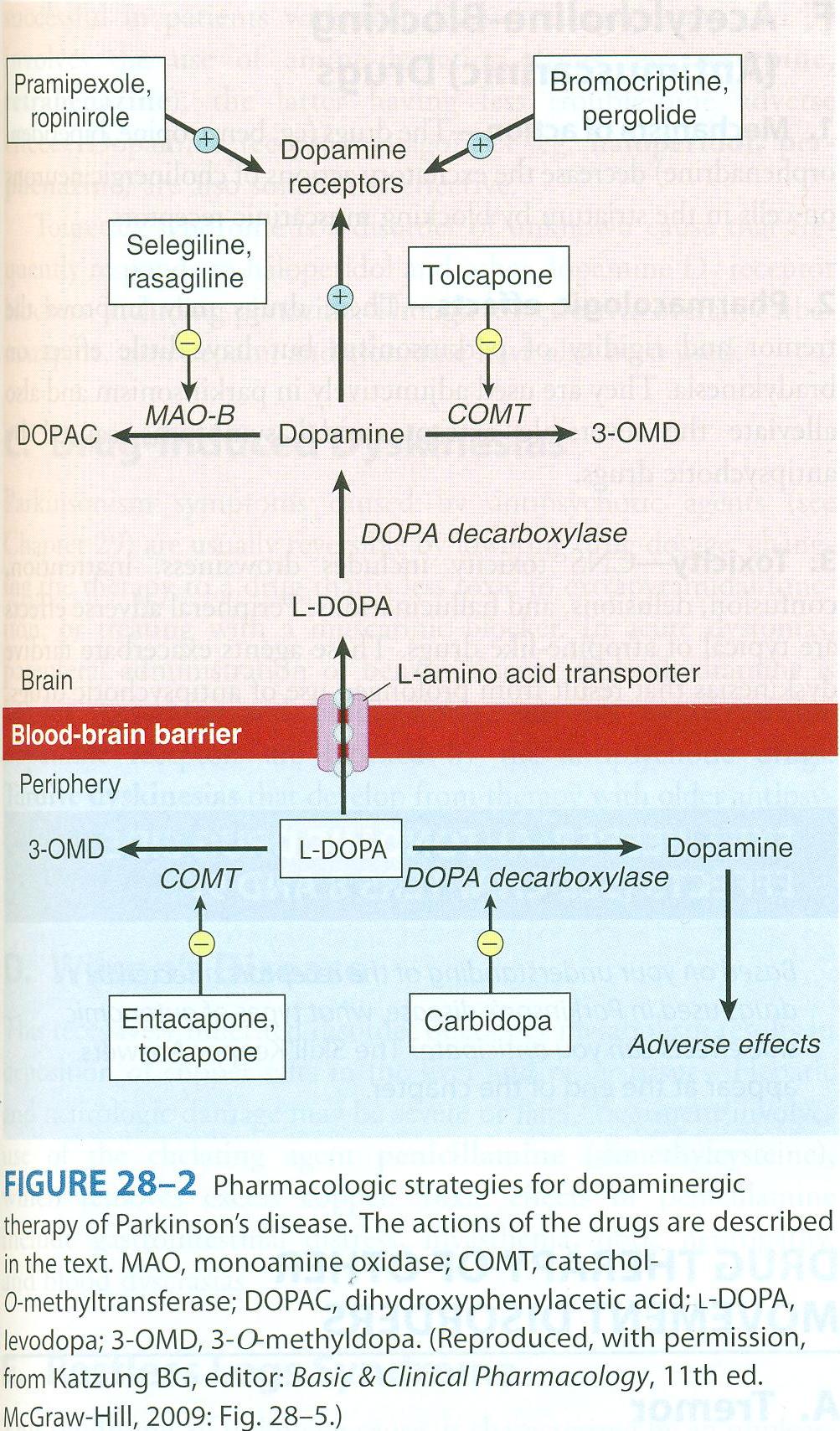 Drugs used in the treatment of parkinsonism Amantadine(1)
Amantadine, an antiviral agent is effective in the treatment of influenza. Its mode of action in parkinsonism is unclear.
Possible mechanisms suggested:
Inhibition of dopamine uptake
Stimulation of dopamine release
Blockade of cholinergic receptors
Blockade of glutamate receptors

Clinical Use
Amantadine is less potent than levodopa and its effects disappear after only a few weeks of treatment. It is considered a second-line drug for PD
Drugs used in the treatment of parkinsonism Acetylcholine blocking drugs(1)
Central anticholinergics:
Procyclidine
 Biperiden

the most commonly used
Trihexyphenidyl (Benzhexole),
Benztropine
Lahore Medical & Dental College
41
Anticholinergics
The actions of them are similar.
Antimuscarinic drugs may improve the tremor and rigidity of parkinsonism but have little effect on bradykinesia. 
 They are less effective than l-dopa or DA
They are used as second-line therapy for tremor.
Adverse Effects
 1) Central nervous system effects, including drowsiness, restlessness, confusion, agitation, hallucinations, and mood changes. Dyskinesias occur in rare cases 

2) Atropine – like actions: dryness of the mouth, blurring of vision, urinary retention, nausea and vomiting, constipation, tachycardia, palpitations, and cardiac arrhythmias.
withdrawal should be gradual in order to prevent acute exacerbation of parkinsonism.
Contraindications
Prostatic hyperplasia, 
Obstructive gastrointestinal disease (eg, paralytic ileus)
 Glaucoma.